5-LECIE DZIAŁALNOŚCI CHÓRU SP1 BLACHOWNIA
Nadia Kożuch, kl. 6b
Nikola Kożuch, kl. 7a
5-LECIE CHÓRU SP1 BLACHOWNIA
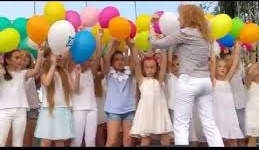 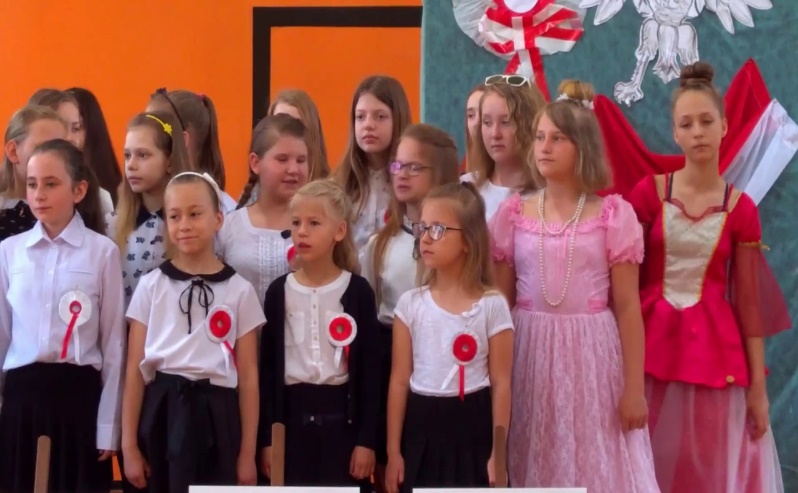 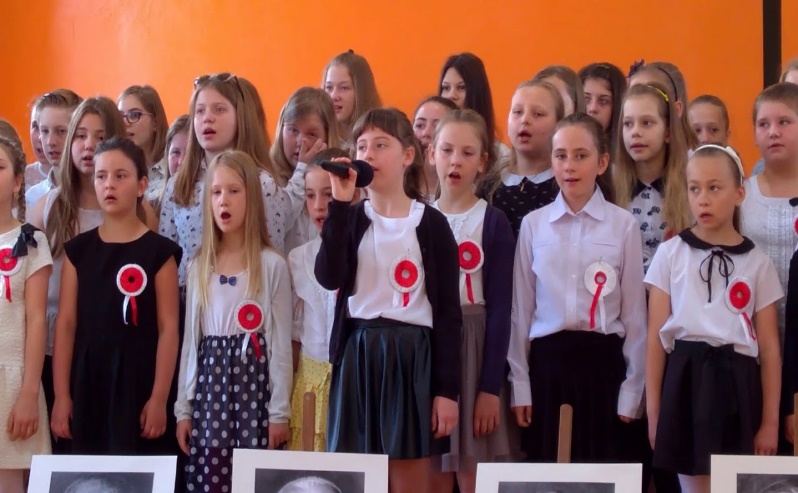 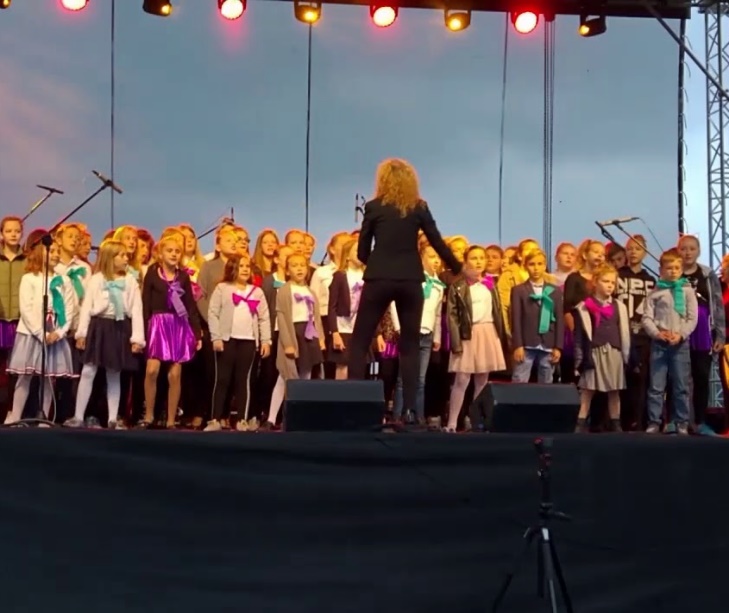 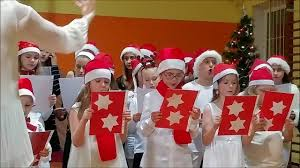 HISTORYCZNE WYSTĘPY
2020
2019
2018
2017
2016
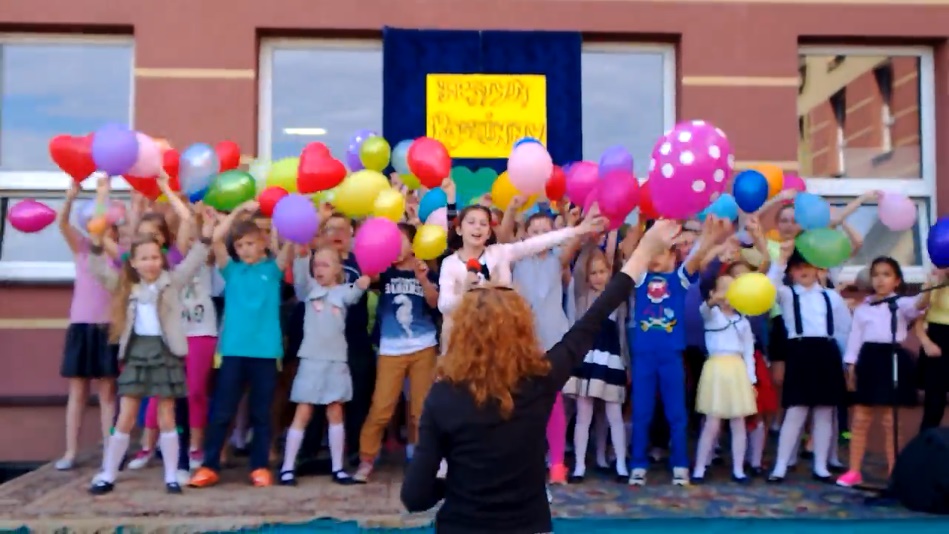 Festyn rodzinny:
Śpiewane wtedy były piosenki
Skaczące nutki
Kochajmy ptaki
Śpiewam i tańczę
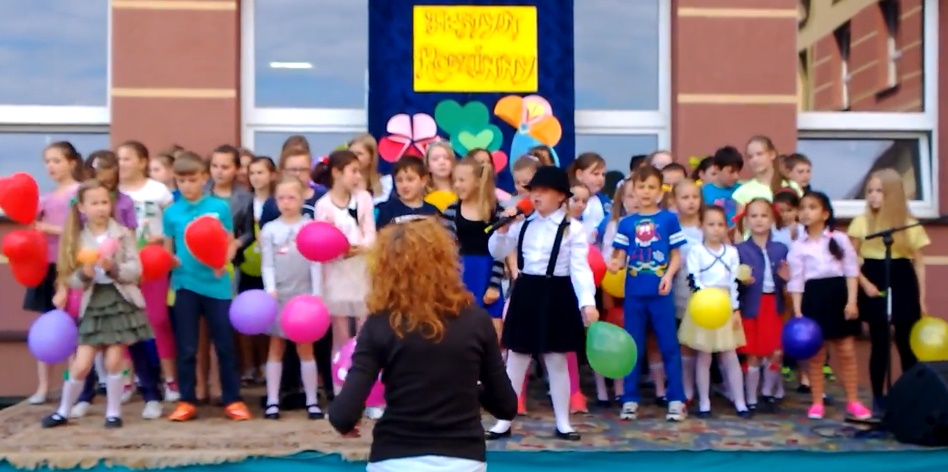 Najprawdopodobniej był to nasz pierwszy występ chóru, 
w którym brałyśmy udział
HISTORYCZNE WYSTĘPY
2020
2019
2018
2017
2016
Mikołajki:
Święto Niepodległości:
Kto wie czy za rogiem?
Merry Christmas Everyone
Święty Mikołaj
Uwięziony ptak
My Pierwsza Brygada
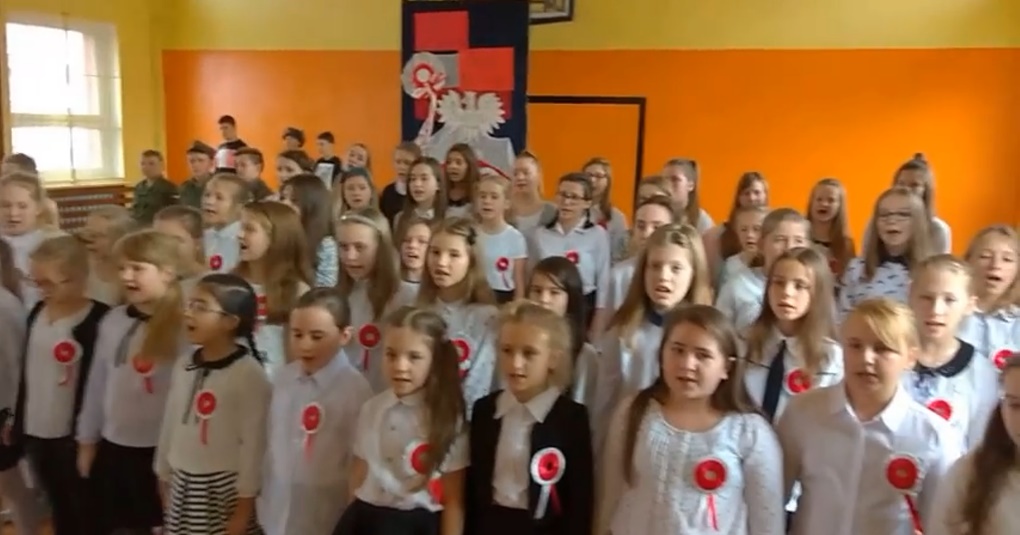 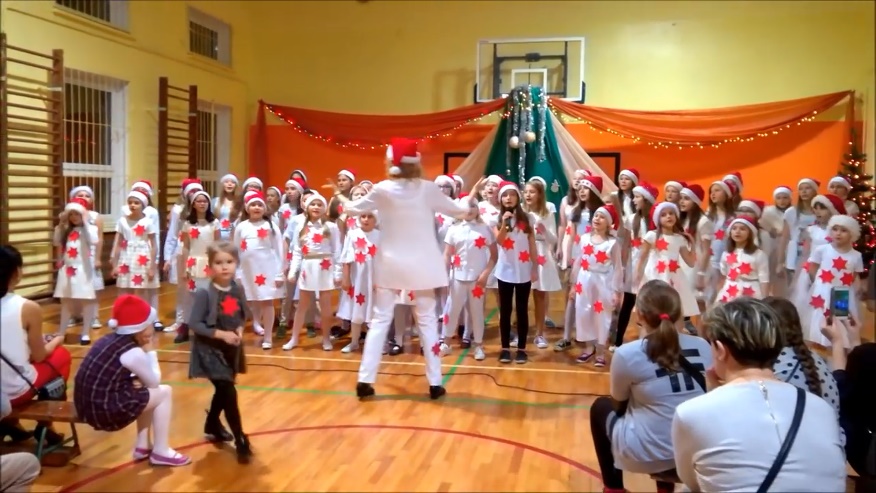 HISTORYCZNE WYSTĘPY
2020
2019
2017
2018
2016
Dni Blachowni:
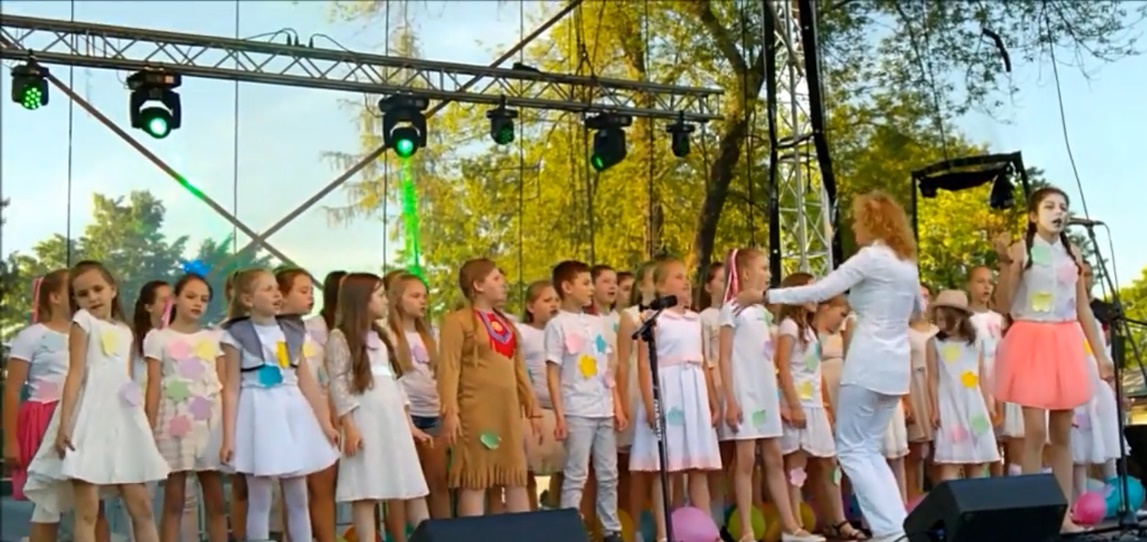 Piosenka Drewnianych Lalek
Rolling in the Deep (Wiktoria Rokosa)
Wiosna zazieleniła cały świat
Do Kołyski
Skaczące nutki
Ale jestem (Gabi Pinis)
Kolorowy wiatr(Zuzia Kluczniak)
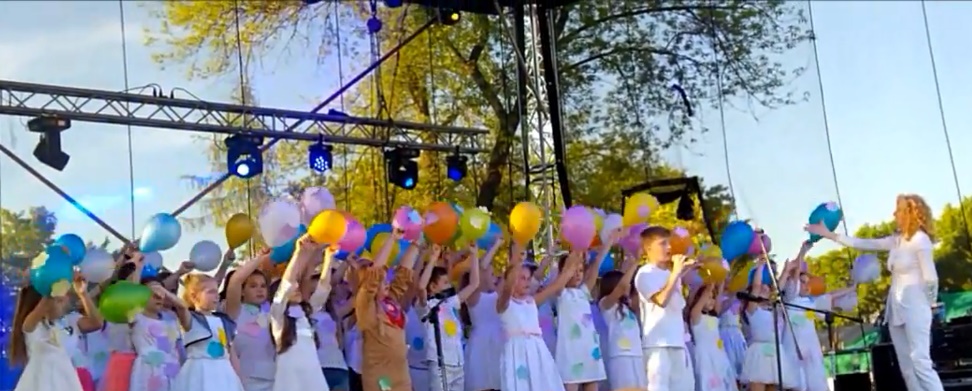 HISTORYCZNE WYSTĘPY
2020
2018
2019
2017
2016
Pożegnanie lata
Śpiewaliśmy wtedy piosenki:
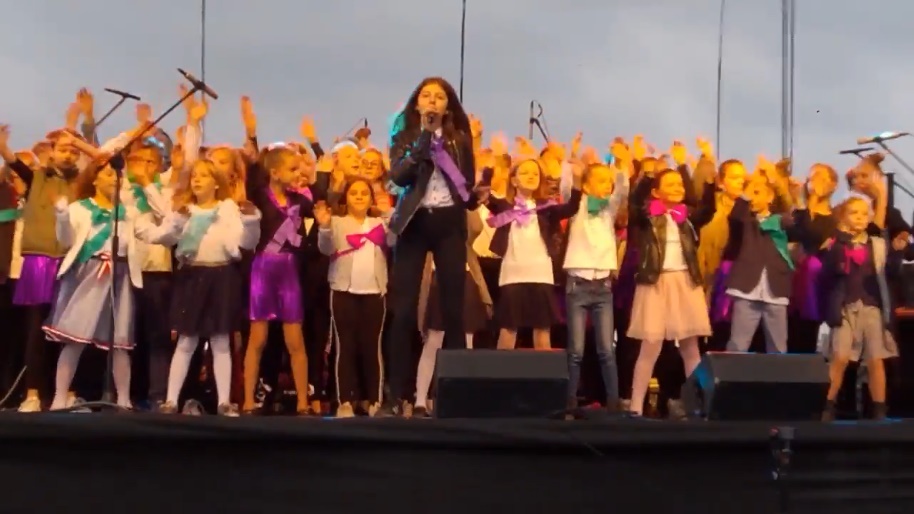 Co nam w duszy gra
Rolling in the Deep
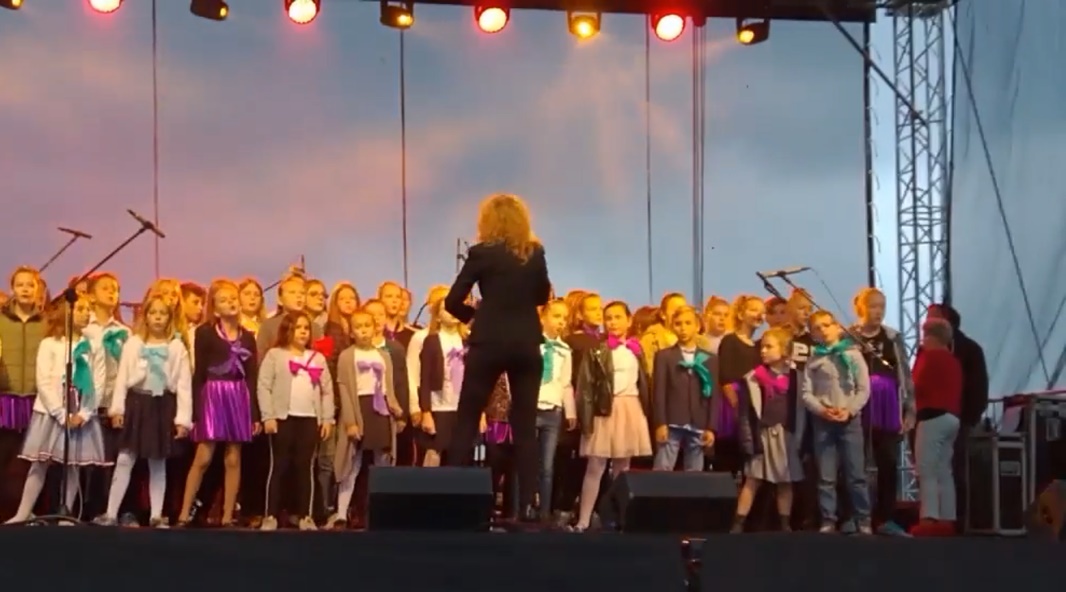 HISTORYCZNE WYSTĘPY
2019
2020
2018
2017
2016
Święto Niepodległości:
Mikołajki:
To Niespodzianek Czas
Zaśnieżone Miasta
Mikołaj
Gdy Gwiazdka
Uwięziony ptak
Co to jest niepodległość?
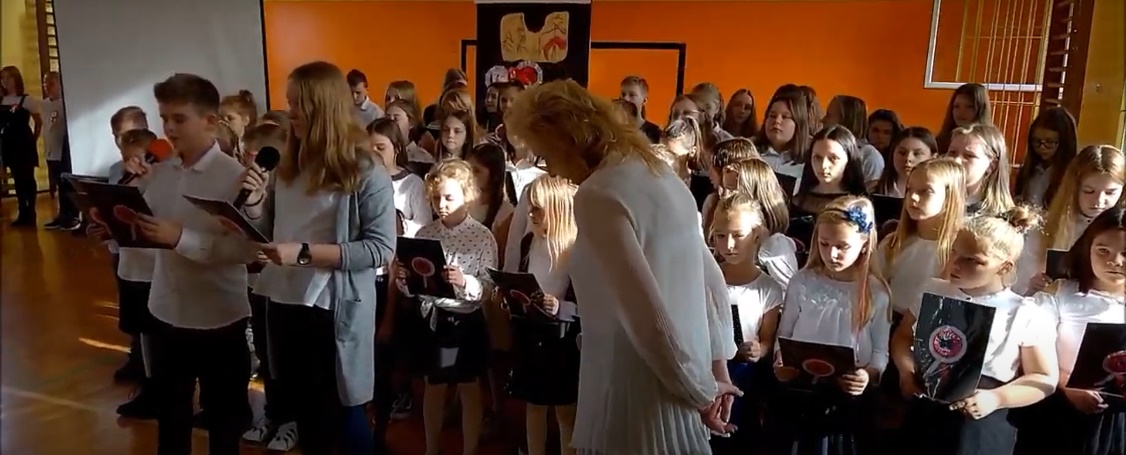 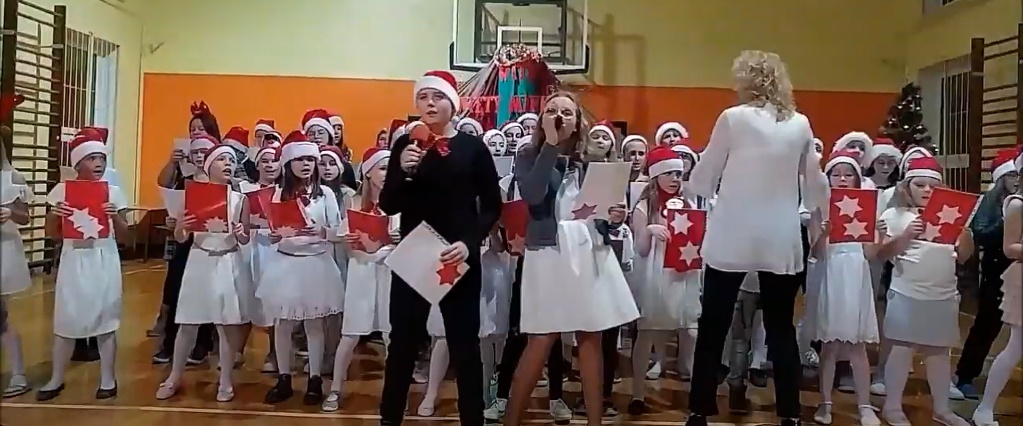 HISTORYCZNE WYSTĘPY
2020
2019
2018
2017
2016
Jak na razie w 2020 roku nie było jeszcze żadnych występów naszego chóru. Czekamy na powrót do szkoły i kolejne występy w chórze k
NASZE ULUBIONE PIOSENKI
Do kołyski
Alleluja
We wtorek w schronisku
Czternastego października
Merry Christmas Everyone
Taki kraj
Co nam w duszy gra
Uwięziony ptak
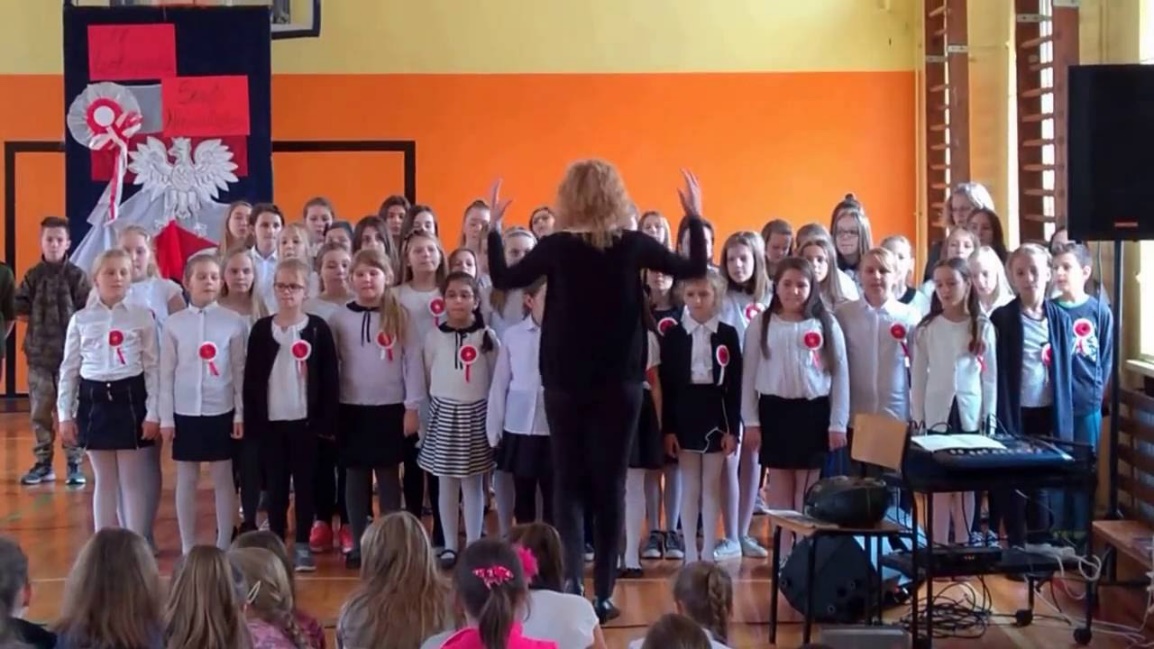 …I NASZA ULUBIONA PIOSENKA
ALLELUJA
Tajemny akord kiedyś brzmiałPan cieszył się, gdy Dawid grałAle muzyki dziś tak nikt nie czujeKwarta i kwinta, tak to szłoRaz wyżej w dur, raz niżej w mollNieszczęsny król ułożył AllelujaAlleluja, AllelujaAlleluja, Alleluja....Na wiarę nic nie chciałeś braćLecz sprawił to księżyca blaskŻe piękność jej na zawsze Cię podbiłaKuchenne krzesło tronem twymOstrzygła Cię, już nie masz siłI z gardła ci wydarła AllelujaAlleluja, AllelujaAlleluja, Alleluja.....Dlaczego mi zarzucasz wciążŻe nadaremno wzywam GoJa przecież nawet nie znam Go z imieniaJest w każdym słowie światła błyskNieważne, czy usłyszy dziśNajświętsze, czy nieczyste AllelujaAlleluja, AllelujaAlleluja, Alleluja...Alleluja, AllelujaAlleluja, Alleluja...........
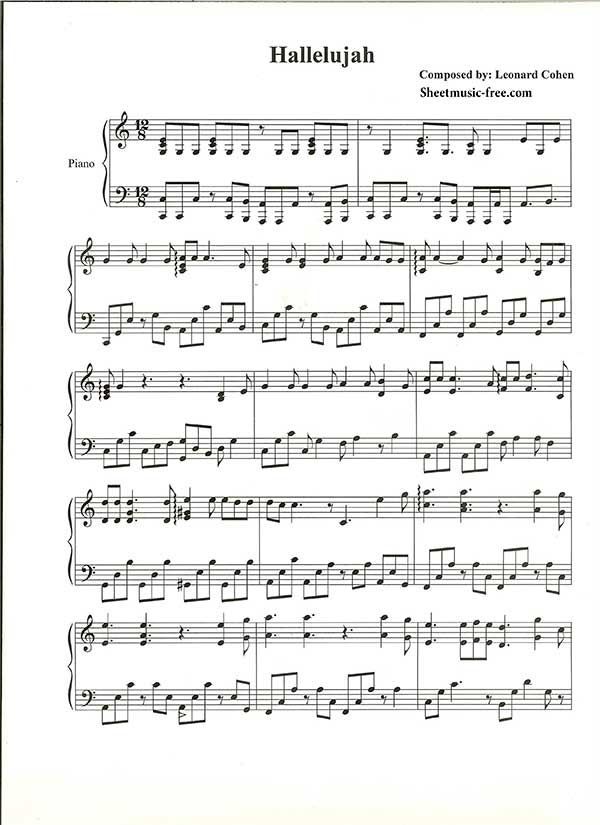 
PANI EWO
Już nie możemy się doczekać powrotu do szkoły i rozpoczęcia wspólnych zajęć chóru. A teraz wspominamy wcześniejsze lata. Dziękujemy, że nauczyła nas Pani sterowania głosem, pracy w grupie, poczucia rytmu oraz wiele innych.
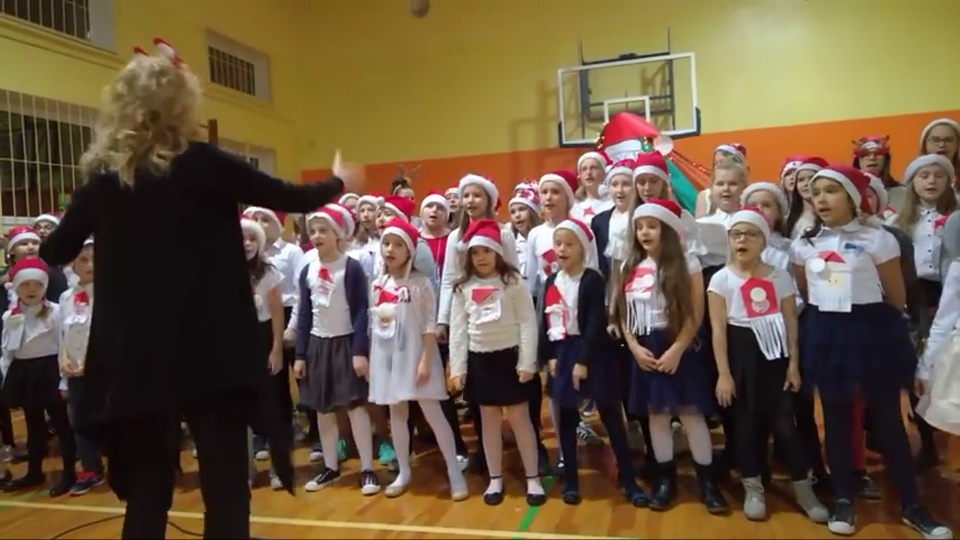 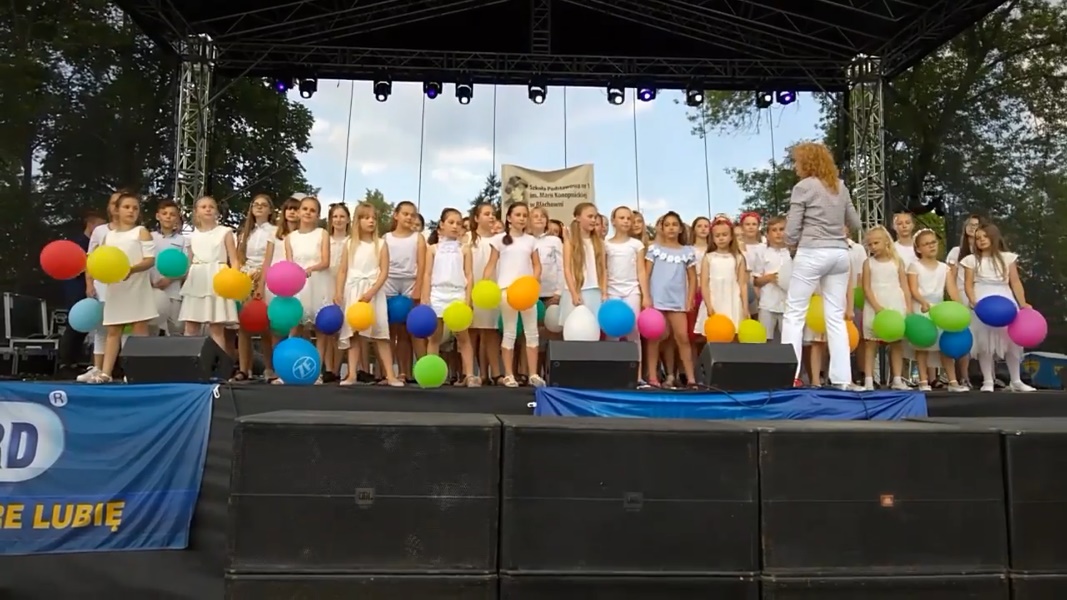 DZIĘKUJEMY ZA UWAGĘ

NADIA I NIKOLA KOŻUCH